Unit 9
Have you ever been to a museum?
Section A  (第1课时)
WWW.PPT818.COM
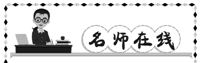 ►have been to＋地点名词，表示“某人曾经去过某地”，指过去曾去过，而现在并不在那里。中间常常用ever，所表达的意思一样。
eg：I have (ever) been to Beijing.我去过北京。
►amusement名词，意为“娱乐，消遣，乐趣，娱乐活动”。
eg：I find amusement in collecting old newspapers.我从收集旧报纸中找到快乐。
►Me neither.我也没去过。
“Me neither”相当于“Neither＋助动词/情态动词/连系动词be＋主语”形式，表示说话者的情况与上述否定句中所说的内容一样。“Me，too”相当于“So＋助动词/情态动词/连系动词be＋主语”。Me，too.表示肯定，Me neither.表示否定。
eg：Mary can't swim.Neither can I．/Me neither.玛丽不会游泳，我也不会。
She likes playing basketball.So do I．/Me，too.她喜欢打篮球，我也喜欢。
►somewhere意为“在某处，在某地”，是由some＋where构成的复合词，类似的词还有nowhere，anywhere等。当形容词修饰它们时，形容词应置其后。somewhere通常用于肯定句中，在否定句或疑问句中要用anywhere。
eg：He just lives somewhere in the city.他生活在这个城市的某处。
I can't find my book anywhere.我到处都找不到我的书。
一、根据句意，用方框中所给词的适当形式填空。
invention，camera，amusement，museum，somewhere
1．Go and play                           else，dear.I'm trying to work.
2．Papermaking is one of the four great                     of ancient China.
3．—Do you know where my                       is?
—Oh，your sister is taking photos with it.
4．I went to a(n)                         park with my father yesterday.
5．A visit to the                        is an unforgettable experience.
somewhere
inventions
camera
amusement
museum
二、单项选择。
(    )6.—Have you ever been to Xiamen?
—Yes.I ________ there in 2013.
A．go　　　　　　B．went　　　　　C．have gone　　D．am going
(    )7.The old man has two sons，but ________ of them lives with him.
A．both  B．some  C．neither  D．all
(     )8.—Is there a park near here?
—Yes，take this way.It ________ the park.
A．is  B．belongs to  C．leads to  D．has
B
C
C
(    )9.Let's ________ the tent and then we can sleep in it.
A．put on  B．look up  C．put up  D．run out
(    )10.—I'm going to take ________ subway to the park.
—It's near my house.I'll go there on ________ foot.
A．the；/  B．/；the  C．a；a  D．a；the
C
A
三、根据对话内容，从方框中选择恰当的选项补全对话，其中有两项多余。
A：Hey，John！This Saturday we'll go to the art museum again，right?
B：Oh，no！11.____
A：Where do you want to go?
B：I want to go to the water park.12.____
A：No，never.
B：13.____
A：Sure，I'd love to.I think it must be a great way to spend Saturday.
B：I also think so.
A：14.____
B：Neither.How about riding a bike?
A：15.____ See you this Saturday.
C
G
A
B
F
B：See you.
A．Would you like to go there with me?
B．How are you going there，by bus or by subway?
C．I want to go somewhere different.
D．What are you going to do?
E．Sorry，I have no time.
F．That sounds fun.
G．Have you ever been there before?